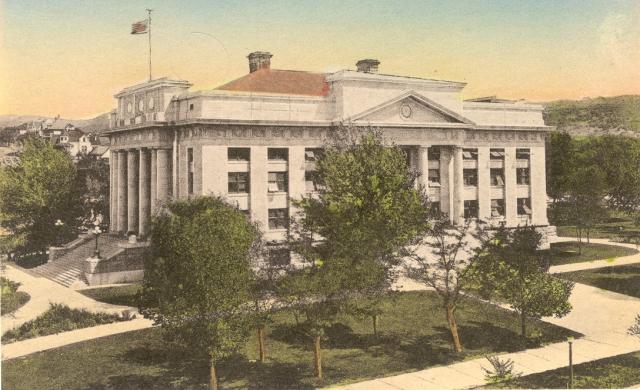 Yavapai County Divorce 101
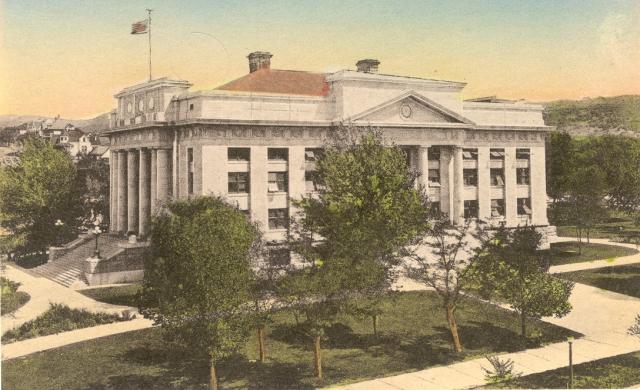 Welcome to Family Court
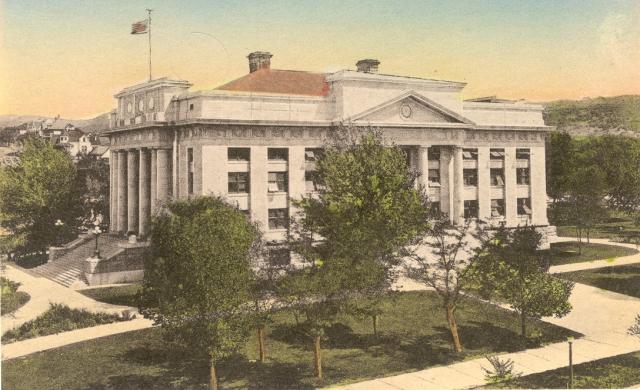 Divorce 101: A helpful guide through the divorce process in the Yavapai County Superior Court
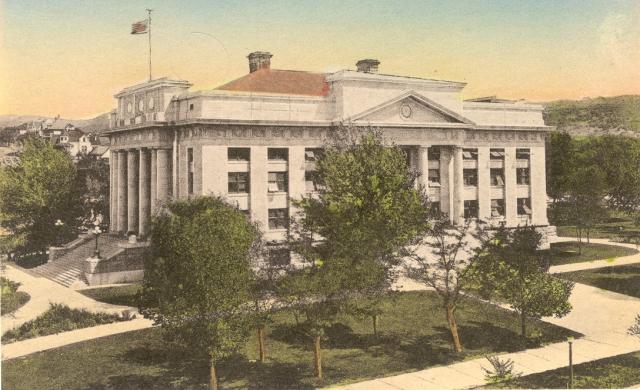 The Court
Clerk of the Superior Court
Alternative Dispute Resolution Services
Legal Counsel
The Court
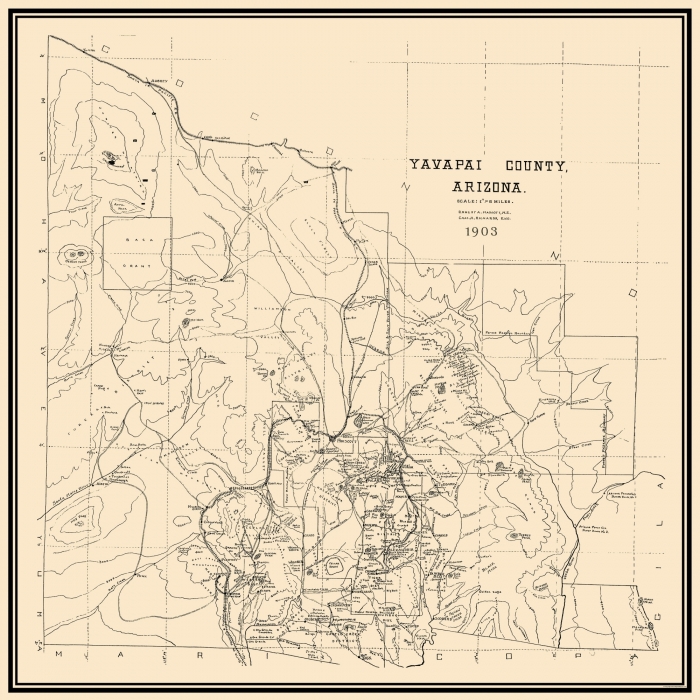 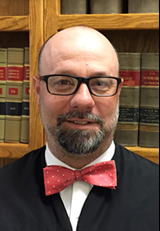 Honorable John D. Napper

Presiding Judge
Division 2
Superior Court Yavapai County
The Court
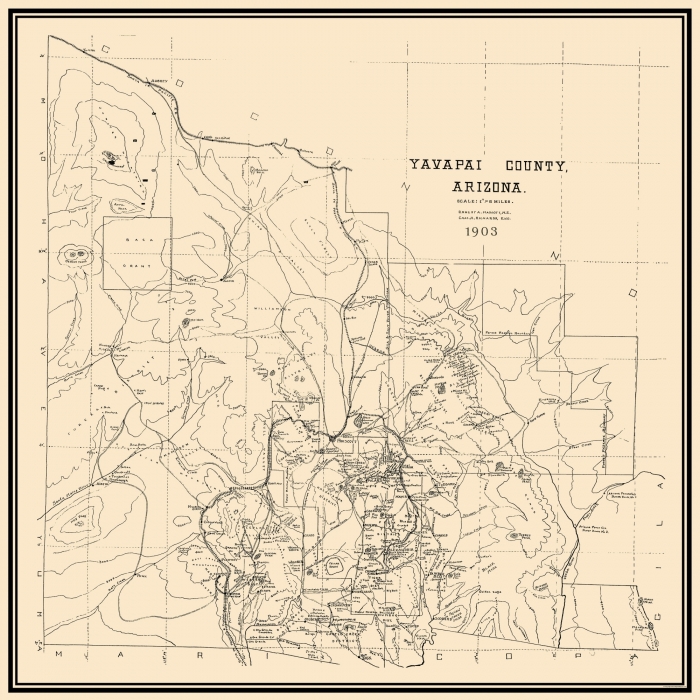 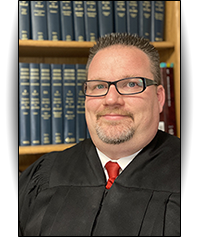 Honorable Michael P. McGill


Division 1
Superior Court Yavapai County
The Court
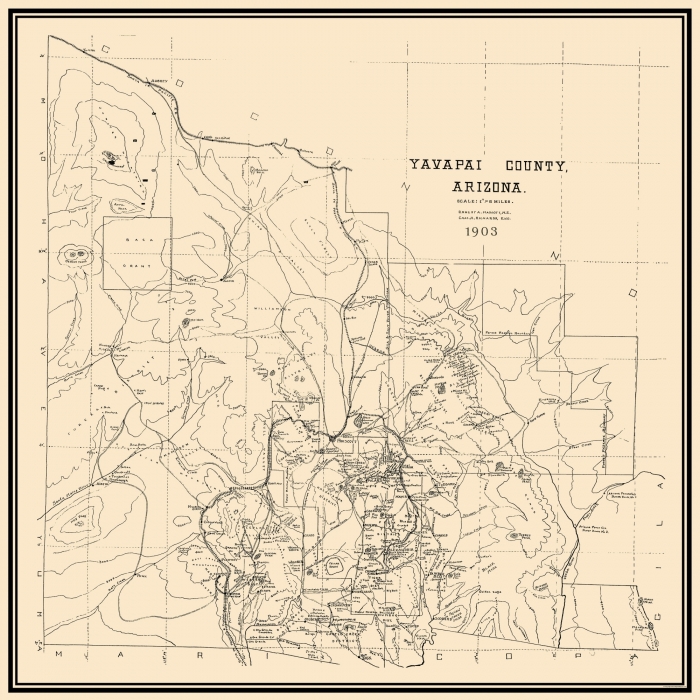 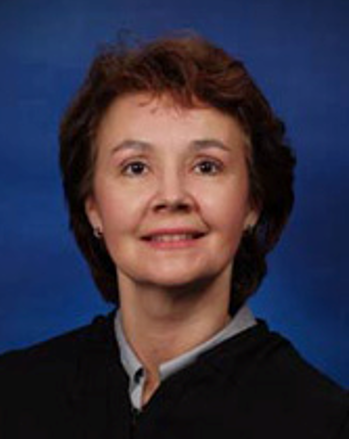 Honorable Tina R. Ainley
Presiding Domestic Judge
Division 3
Superior Court Yavapai County
The Court
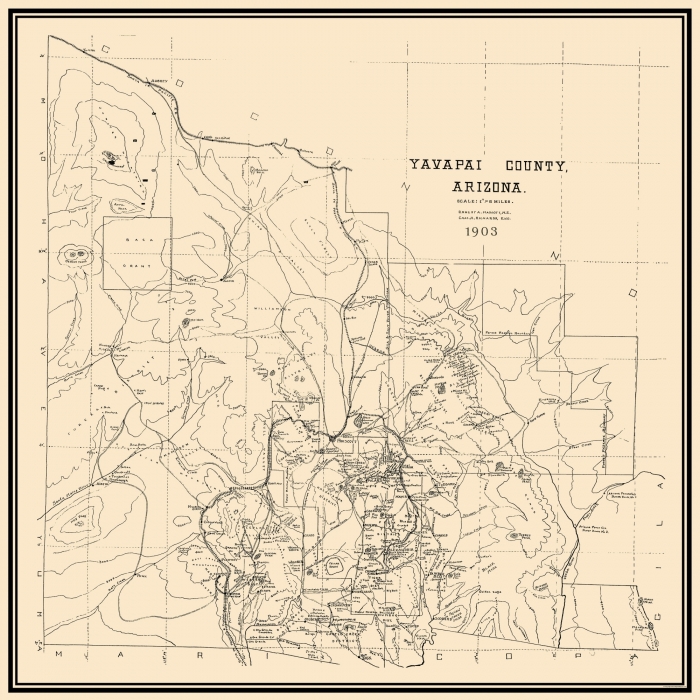 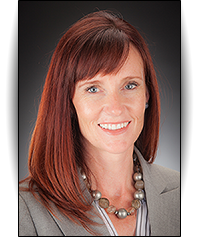 Honorable Krista M. Carman

Associate Presiding Judge/Presiding Criminal Judge
Division 4
Superior Court Yavapai County
The Court
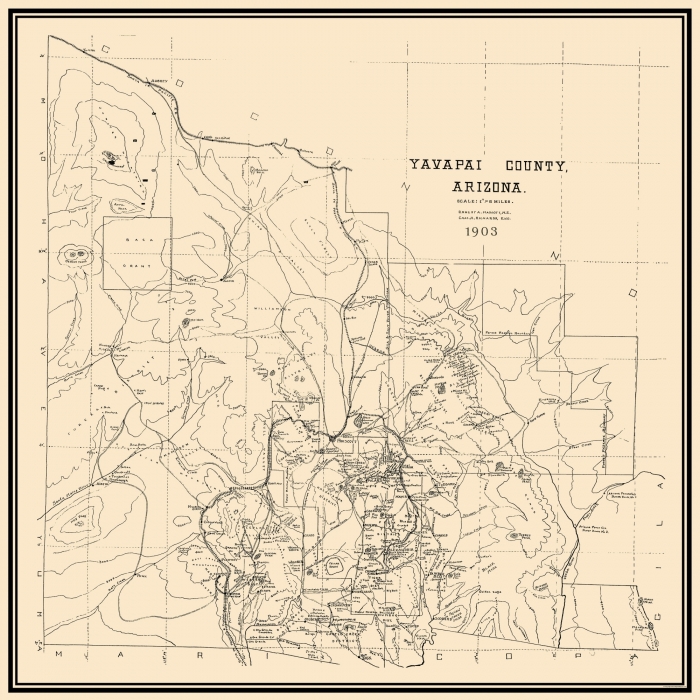 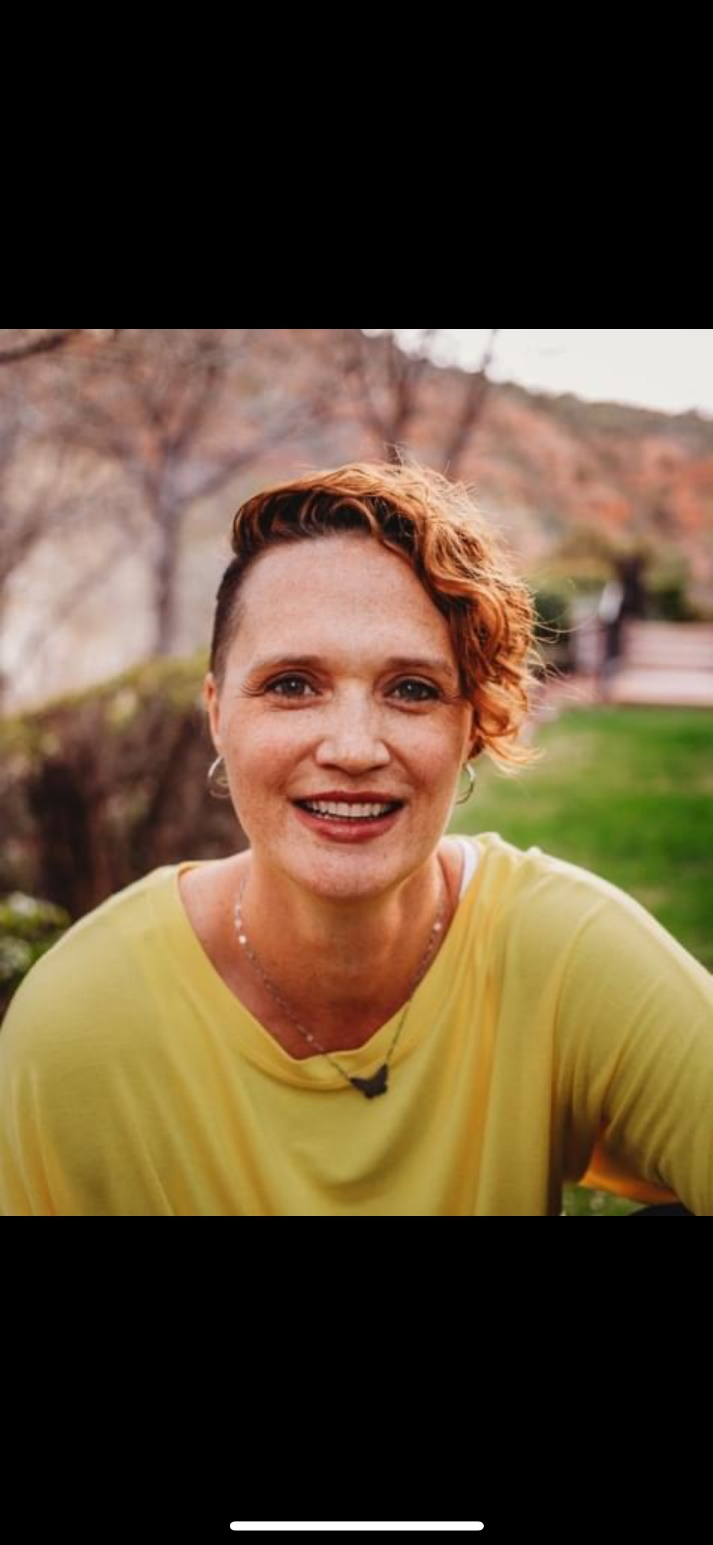 Honorable Danalyn Savage


Division 5
Superior Court Yavapai County
The Court
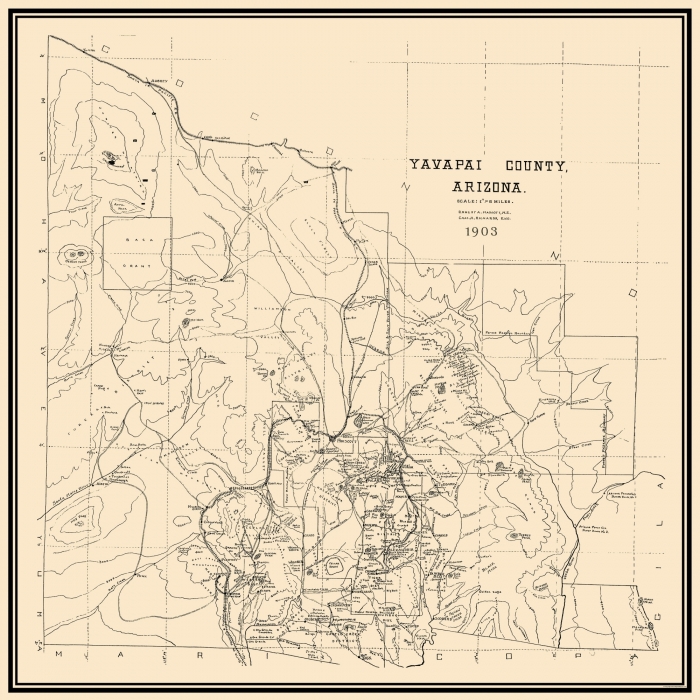 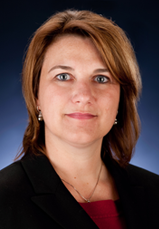 Honorable Anna C. Young

Presiding Juvenile Court Judge
Division 6
Superior Court Yavapai County
The Court
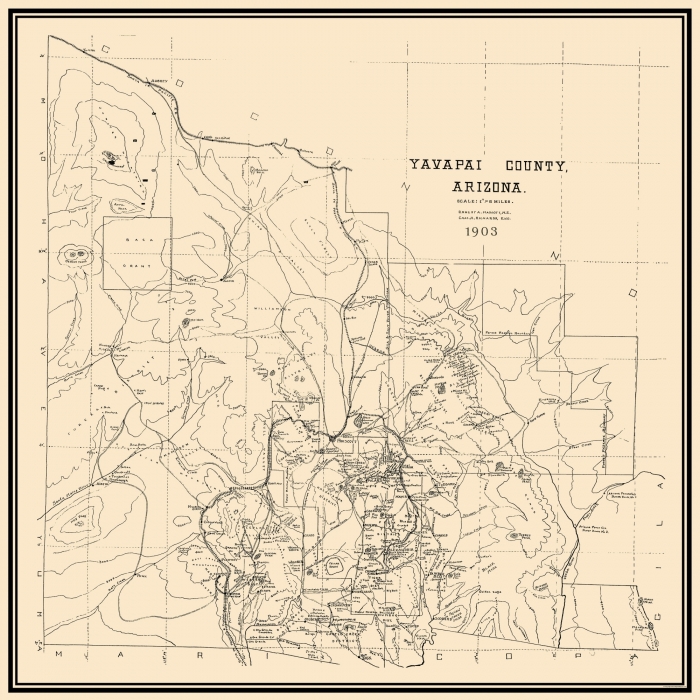 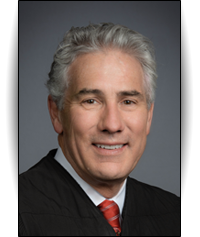 Honorable Michael R. Bluff

Division 7
Superior Court Yavapai County
The Court
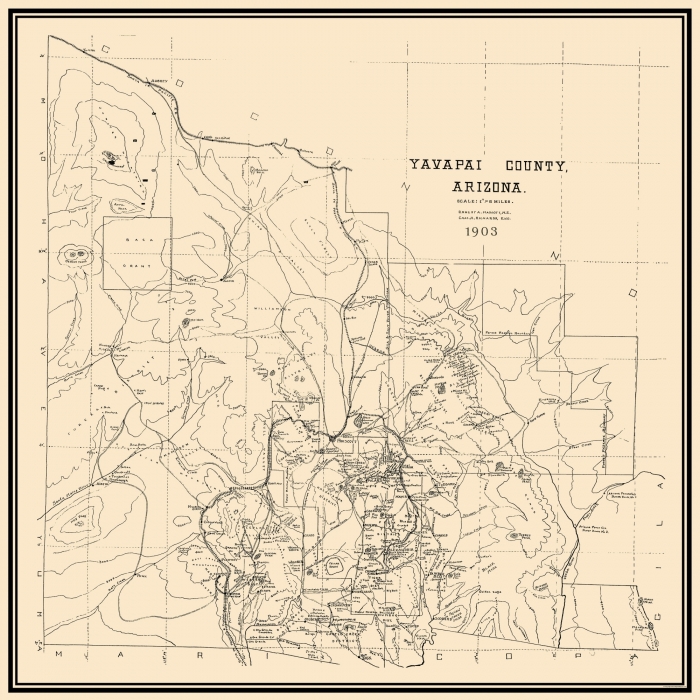 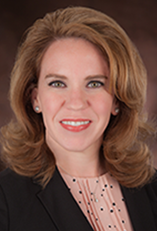 Honorable Debra R. Phelan


Division 8
Superior Court Yavapai County
The Court
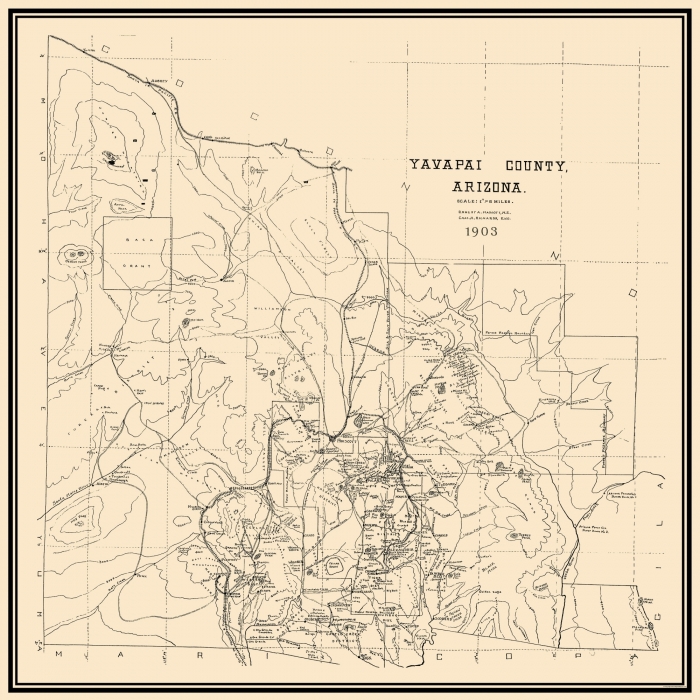 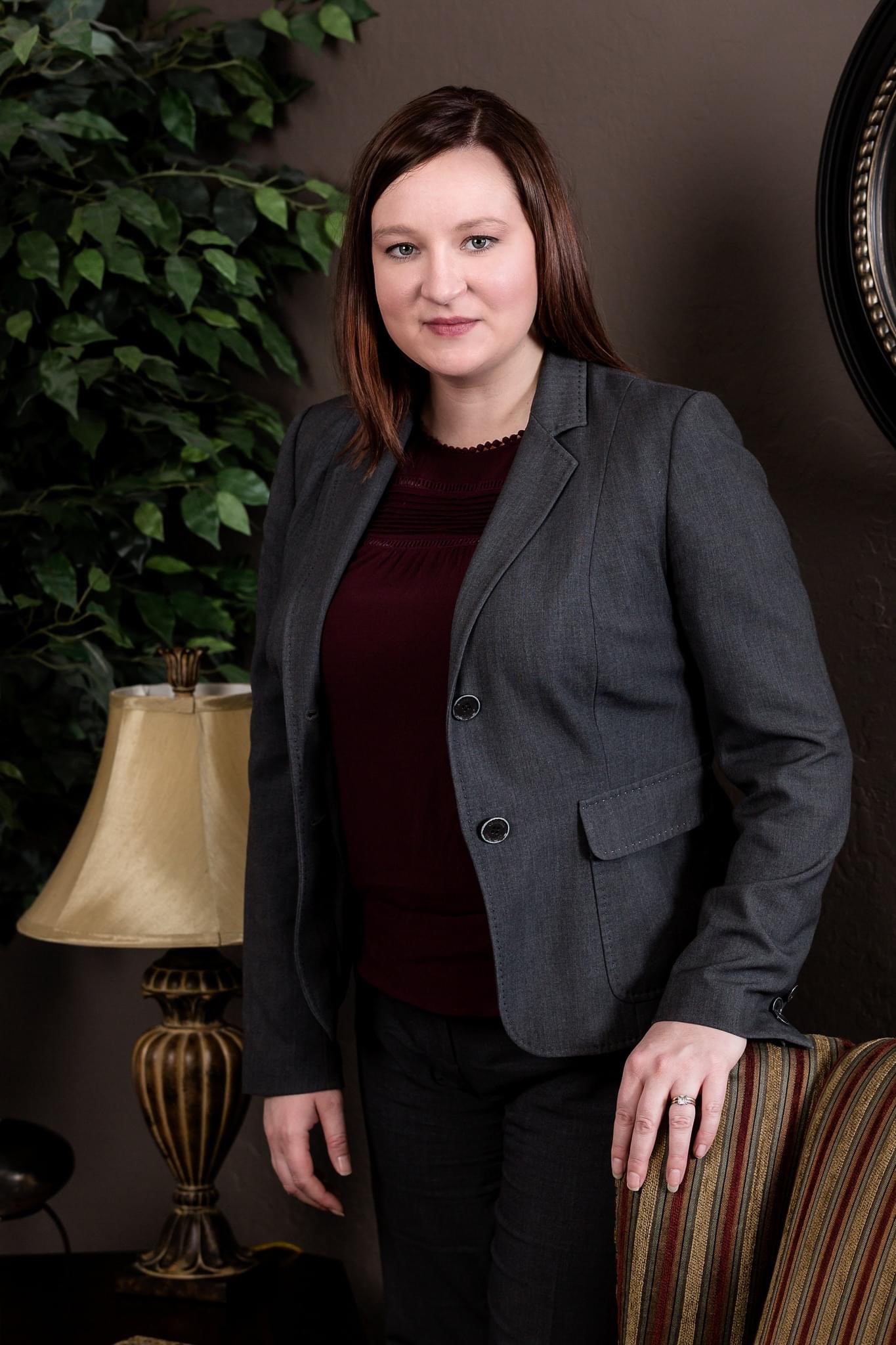 Honorable Kristyne M. Schaaf-Olson


Division PTA
Superior Court Yavapai County
The Court
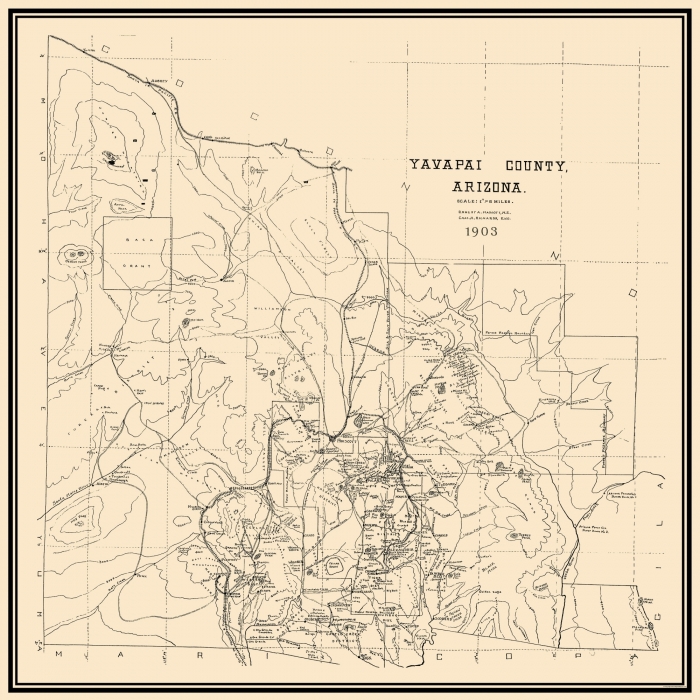 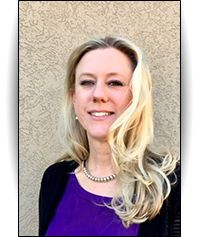 Honorable Linda Wallace


Division Pro Tem B
Superior Court Yavapai County
The Court
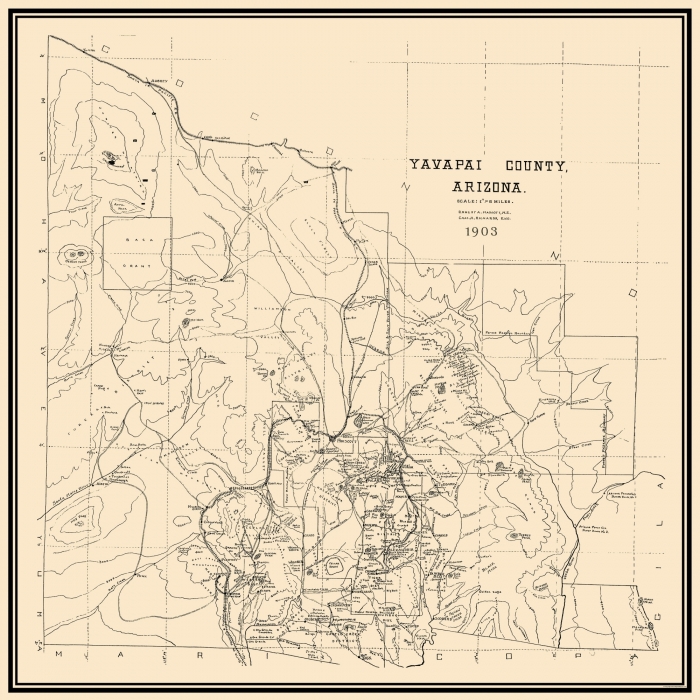 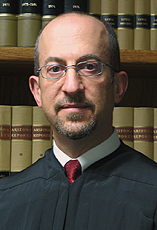 Honorable Joseph P. Goldstein


Family Law Division
Superior Court Yavapai County
Judges Are:
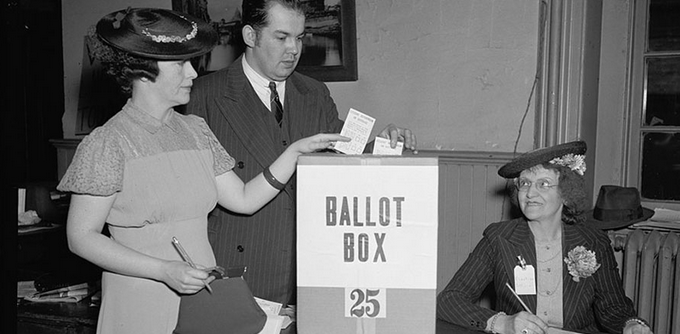 Elected or Appointed
Judges Are:
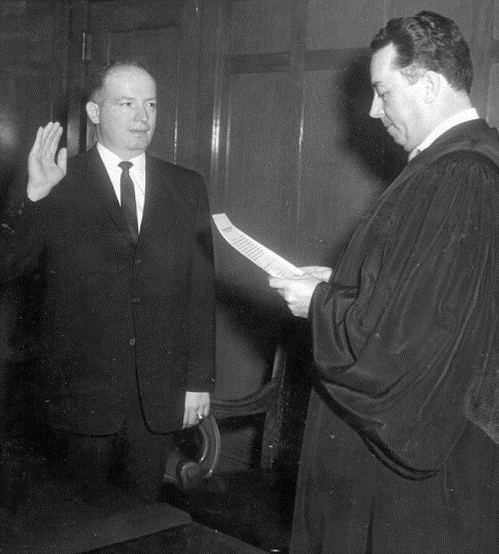 Sworn to uphold the Laws of Arizona and The Constitution of the United States
Judges Are Not:
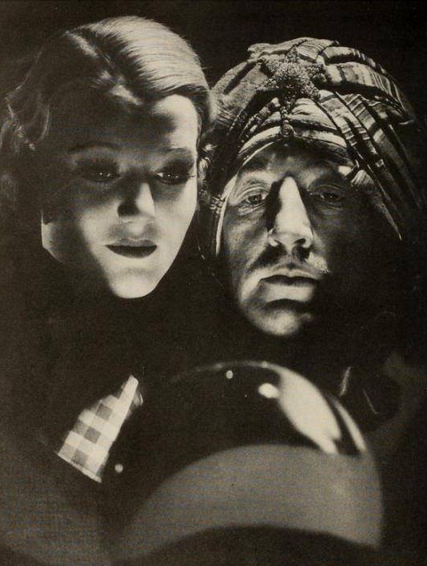 Mind Readers
Judges Are Not:
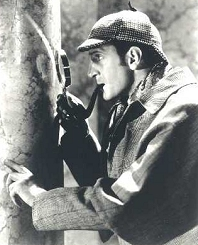 Investigators
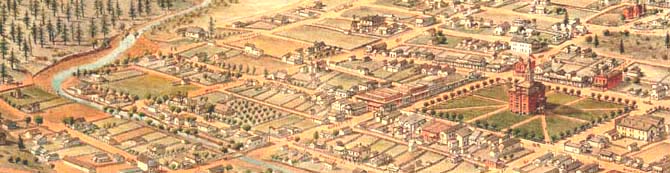 Court and Community Resources
Yavapai County Self Service Center

Prescott Law Library	(928) 771-3309

Yavapai County Superior Court Clerk’s Office – Prescott	(928) 771-3312
Yavapai County Superior Court Clerk’s Office – Verde	(928) 567-7741
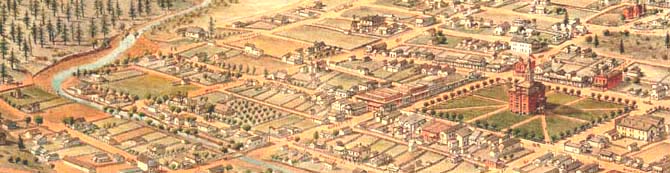 Court and Community Resources
Yavapai County Self Service Center

Your Source for:
Court Information
Forms and Instructions
Information about Professional Service Providers
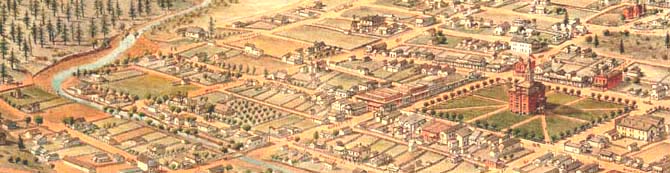 Court and Community Resources
Community Legal Services
Prescott Office	(928) 445-9240

Verde Valley Sanctuary
Cottonwood Office	(928) 639-2079
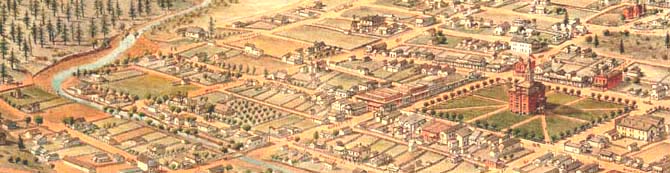 Court and Community Resources
Modest Means Project
(866) 637-5341 or AZLawHelp.org

Online Legal Help Resources 
https://azbf.org/get-involved/i-need-legal-help
Slide 21
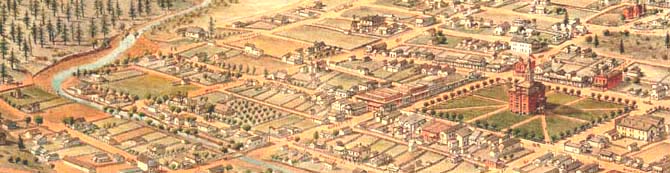 Court and Community Resources
Private Attorneys and the State Bar Association

See Bar Directories available in the Law Library

www.azbar.org/findalawyer/
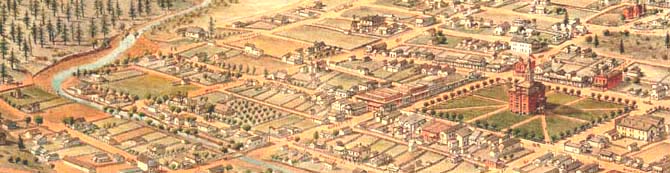 Court and Community Resources
Certified Legal Document Preparers

List available in the Law Library

https://www.azcourts.gov/Portals/26/LDP/Directory/2021%20Directory/LDP%20Master%20Directory%2010-1-2021.pdf?ver=2021-10-13-120421-390
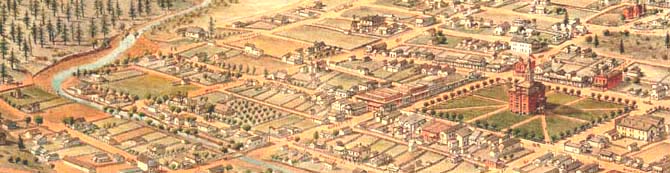 Court and Community Resources
Yavapai County Website

https://courts.yavapaiaz.gov/Departments/Law-Library/Self-Service-Center
Types of Domestic Cases
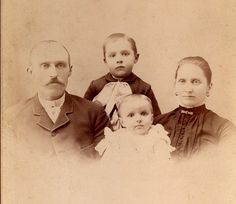 Paternity

Legal Decision-Making

Support
Dissolution of Marriage (Divorce)

Legal Separation

Annulment
Parenting Time and/or Visitation
Different Ways Your Case Can Proceed Through Court
Arizona Rules of Family Law Procedure Rule 44: Default (When no response is filed)

By Motion (Without a Hearing) (ARFLP Rule 44. 1)

Default Hearing (ARFLP Rule 44.2)
Publication

Consent Decree (ARFLP Rule 45)
By agreement on all issues (no hearing necessary)

Trial
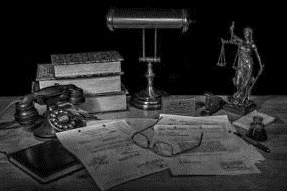 Spousal Maintenance
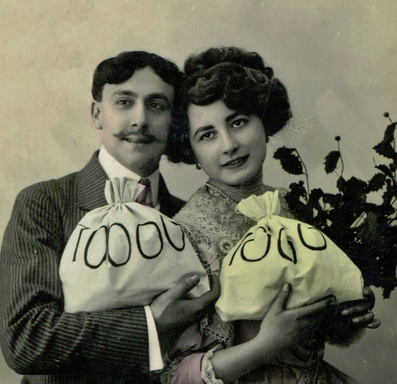 To qualify for spousal maintenance, you must meet the requirements of Arizona Revised Statutes § 25-319 and a financial affidavit must be filed unless there is an agreement signed by both parties for spousal maintenance.
Communicating with the Court
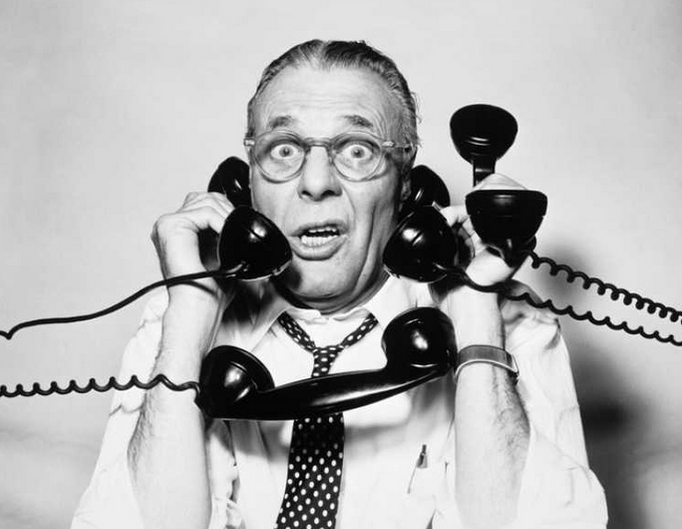 Judges cannot give you legal advice, cannot talk to you on the phone, or meet with you in their office regarding your case. 

This would be considered an “Ex Parte” (one-sided) communication.
Communicating with Court Staff
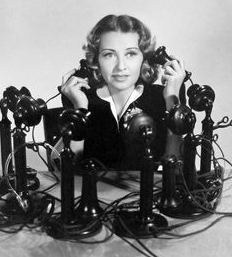 Court Staff can give you scheduling and procedural information, but they cannot talk with you about the facts in your case.
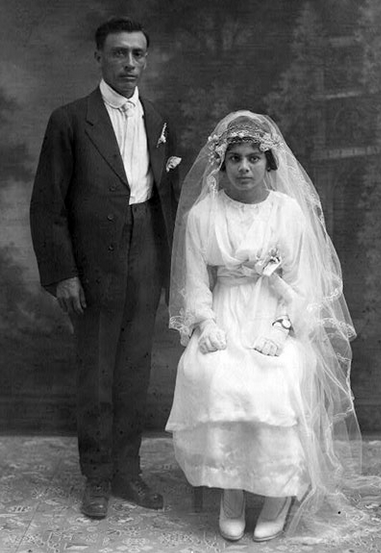 Who Are You?
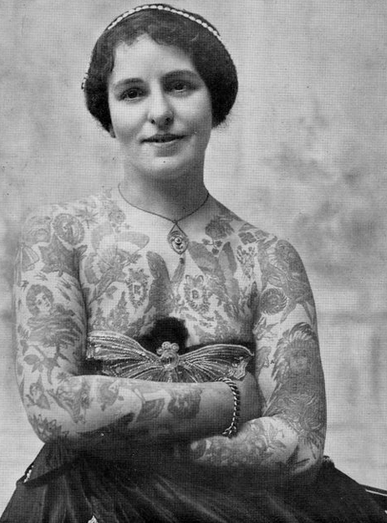 Parties in cases may be referred to as the following: 


Husband / Wife

Father / Mother

Petitioner / Respondent

Obligor / Obligee

Pro Per (Self-Represented Litigant)
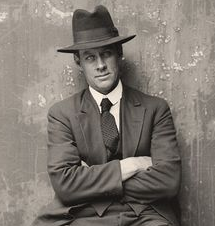 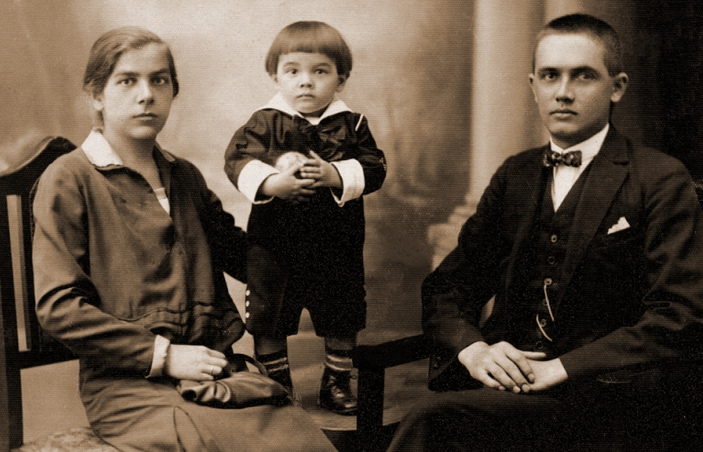 Who Are We?
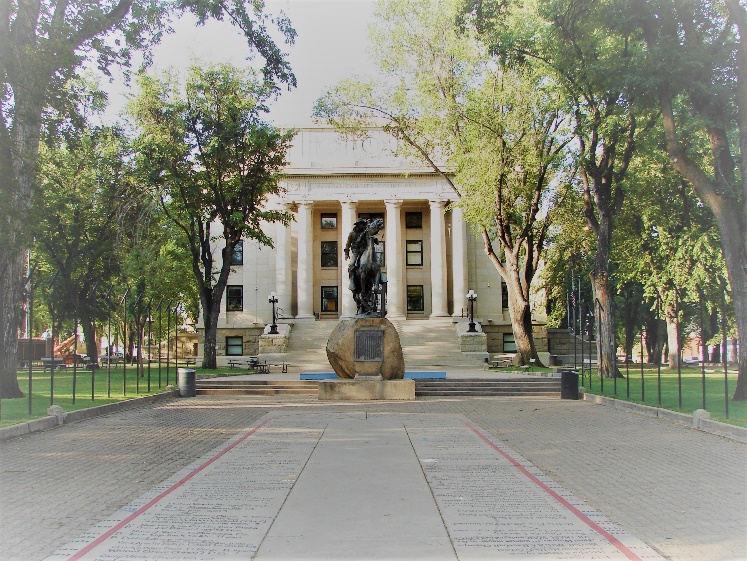 Yavapai County Courthouse – Prescott, Arizona
Throughout the course of your case, you will come into contact with many, if not all of the following: 

Superior Court Judge
Judicial Assistant
Courtroom Bailiff
Court Reporter
Courtroom Clerk
Court Administration
Mediator
Parent Education Teacher
Domestic Relations Secretary
Family Law Navigator
Clerk of the Superior Court
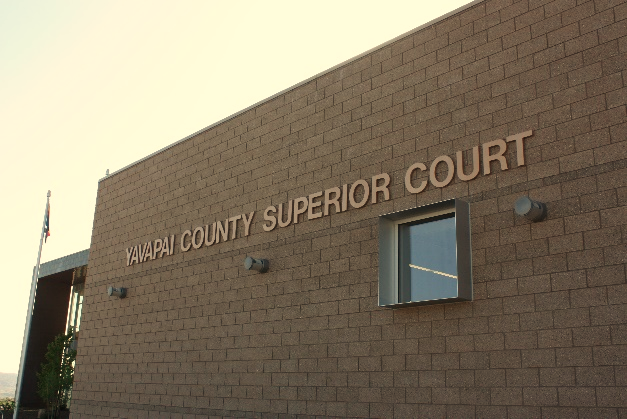 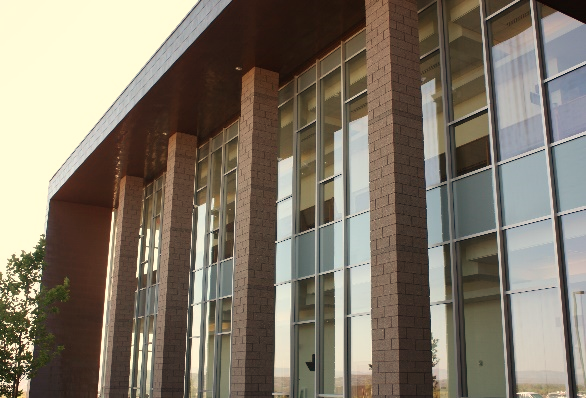 Yavapai County Courthouse – 
Camp Verde, Arizona
Court and Clerk Staff
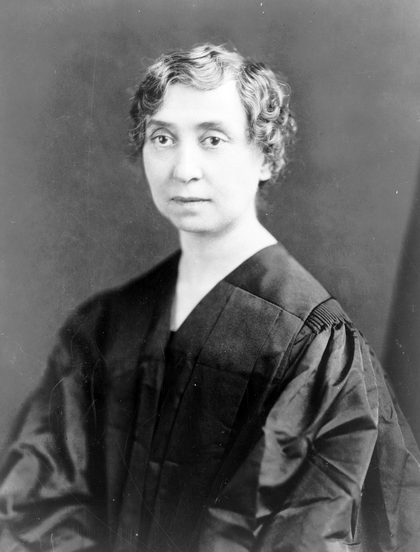 Presides over the judicial proceedings in court and over your case
Superior Court Judge
Court and Clerk Staff
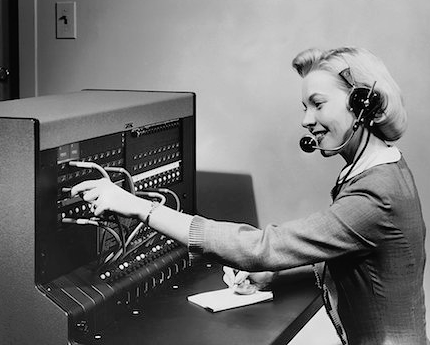 Direct assistant to the Judge. Handles files, phone calls, and generates court documents
Judicial Assistant
Court and Clerk Staff
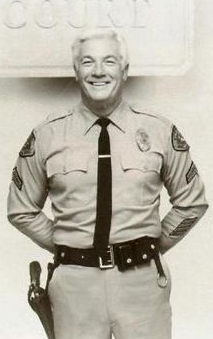 Keeps order in the Court and provides logistical assistance to the Judge and parties while in the courtroom
Bailiff
Court and Clerk Staff
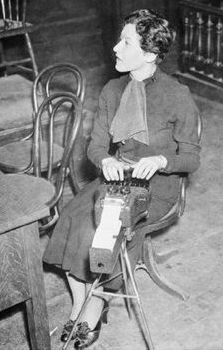 Is responsible for the recording of every spoken word while in the Courtroom
Court Reporter
Court and Clerk Staff
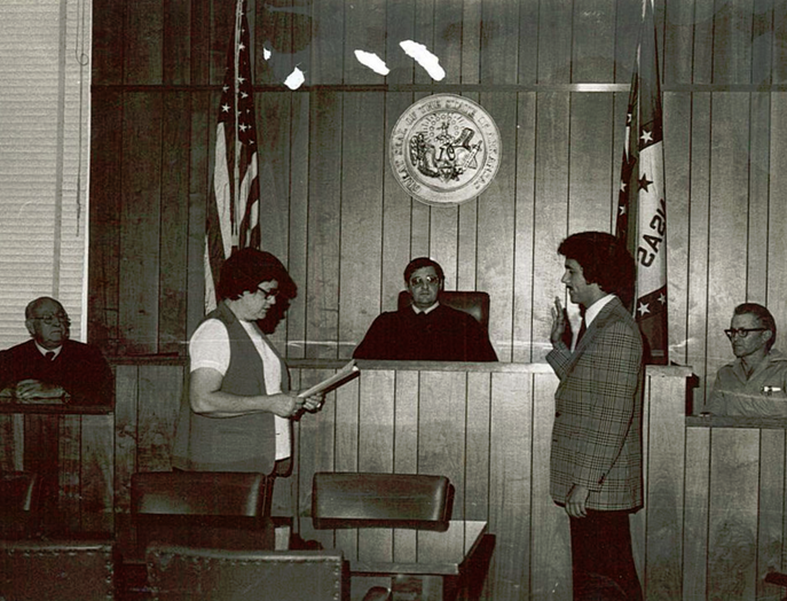 Administers the oath and documents the details of the courtroom proceedings
Courtroom Clerk
Questions?
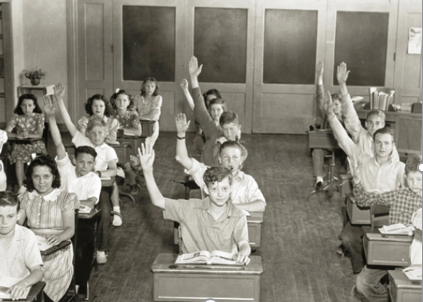 Court Administration
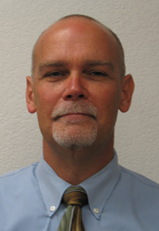 Yavapai County Superior Court Administrator
C. Rolf Eckel
Court Administration
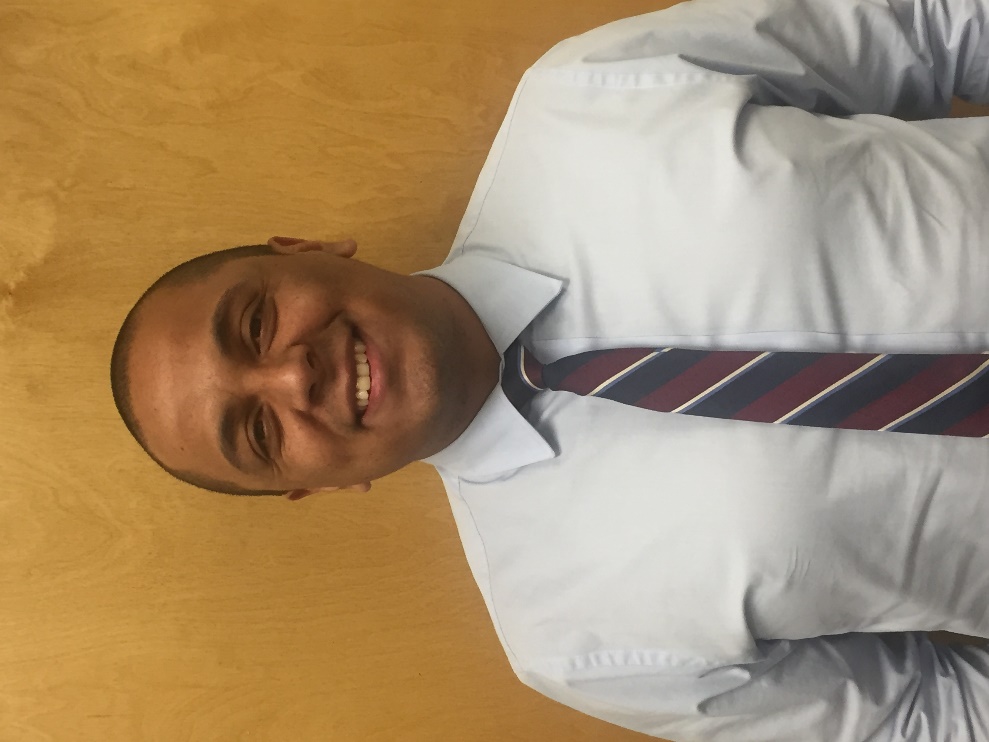 Senior Court Interpreter
Carlos Reyes
Court Interpreter Services
Court Administration
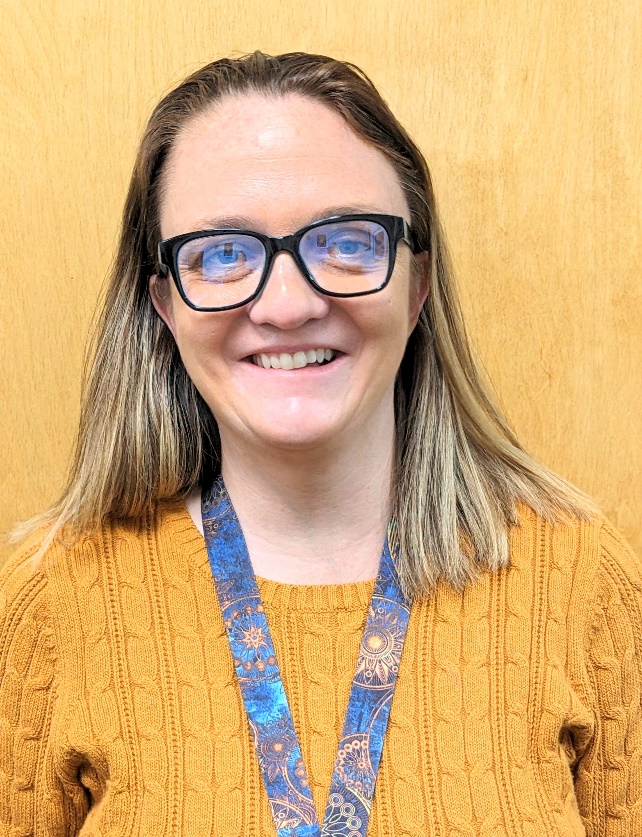 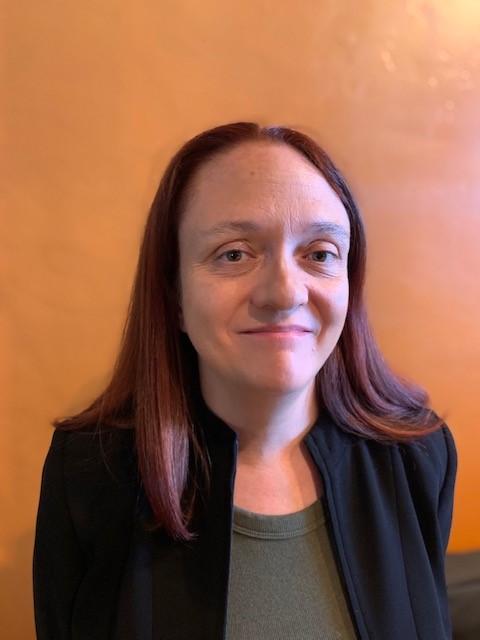 Christy Kalbach, ADR Program Manager
Alternative Dispute Resolution Services (ADR)
Court Administration
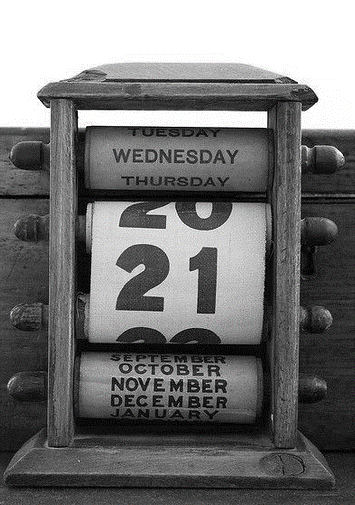 Teri Koressel,
ADR Program Coordinator
Jessica Villafaña, Domestic Relations Secretary
Alternative Dispute Resolution Services (ADR)
Court Administration
Shannon Muñoz, Family Law Navigator

Assistance with:

Learning about the family law case flow process
Reviewing completed forms for completeness
Providing Resources

Contact: (928) 777-3082 or YavapaiFLN@courts.az.gov
Alternative Dispute Resolution Services (ADR)
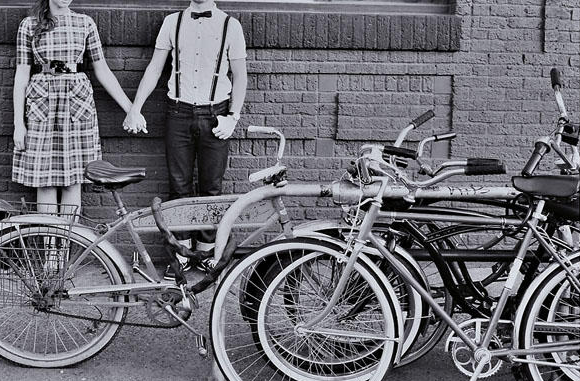 Conciliation Counseling
Alternative Dispute Resolution Services (ADR)
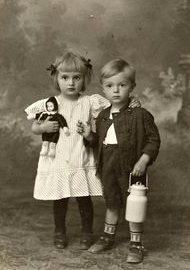 Legal Decision Making & 
Parenting Time Mediation
Alternative Dispute Resolution Services (ADR)
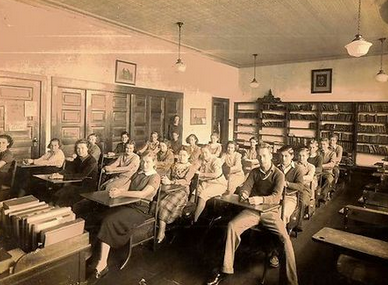 Parent Education
Parenting Time Guidelines are distributed in the Parent Education Class
Alternative Dispute Resolution Services (ADR)
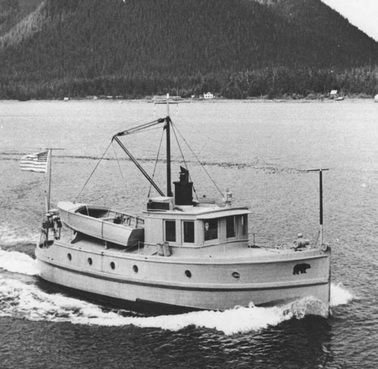 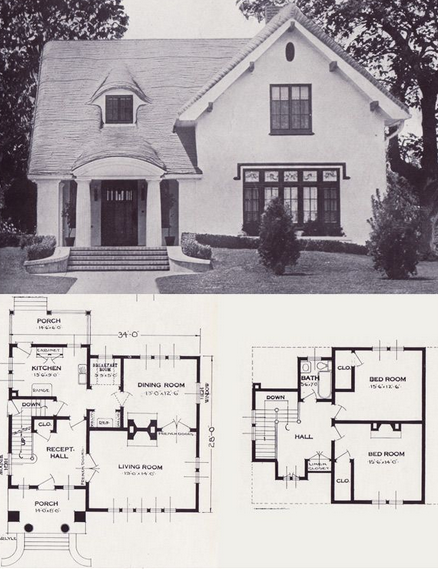 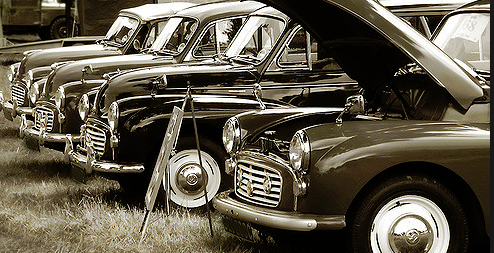 Civil Mediation
Alternative Dispute Resolution Services (ADR)
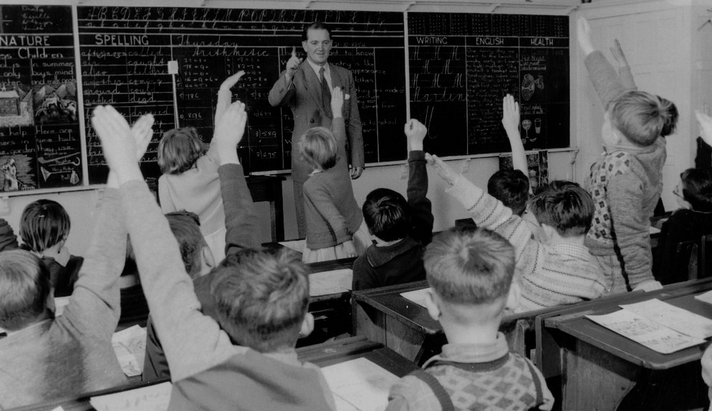 Questions?
Clerk of the Superior Court
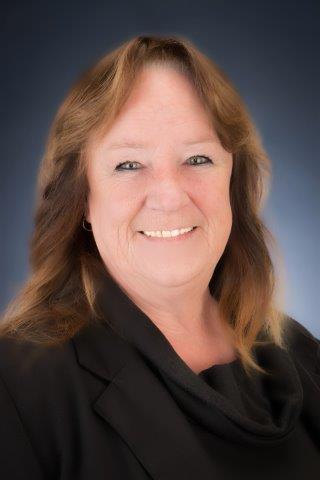 Honorable
Donna McQuality
Yavapai County Clerk of the Superior Court
Clerk of the Superior Court
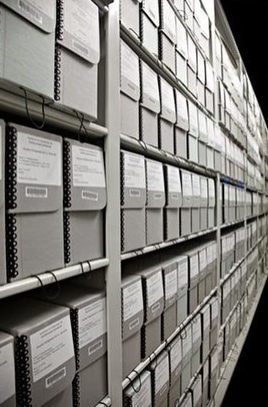 The Clerk of the Superior Court is the keeper of the record and keeps all original documents for the record.
Clerk of the Superior Court
Starting Your Case
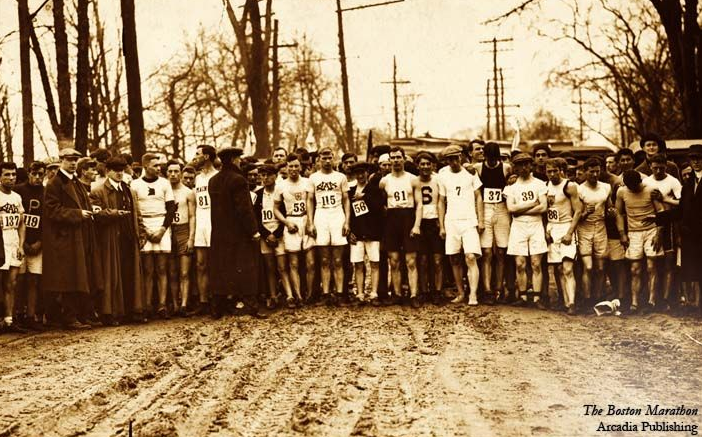 The dissolution of marriage begins when you or your spouse files a “Petition for Dissolution of Marriage” with or without minor children.
Clerk of the Superior Court
Sample Dissolution of Marriage Packet

Petition for Dissolution of Marriage
Preliminary Injunction
Notice of Rights about Health Insurance
Notice to Creditors
Summons
Confidential Sensitive Data
Clerk of the Superior Court
Document RequirementsFor all Papers Filed with the Clerk
Black Ink, 13 –point type size (Times New Roman, Bookman, Century, Garamond, Book Antiqua).
White, 8 ½ x 11 Paper.
Margin Specifications – 2” from the top, 1” from the left, ½” from the right, and ½” from the bottom.
Text should be double spaced on one side of the page only.
Pages shall be numbered.
Leave upper right-hand corner of all documents being filed blank.
Clerk of the Superior Court
Document RequirementsFor all Papers Filed with the Clerk
All documents must have the filing party’s information in the upper left-hand corner.
The caption and case number remain the same throughout your case. Whoever starts as the Petitioner, stays as Petitioner, no matter who is filing a document.
All documents must be completely filled out. Incomplete information may cause your request to be denied. 
Refer to Rule 20 
Only originals may be filed
Forms provided by the Court are acceptable.
Clerk of the Superior Court
Starting Your Case
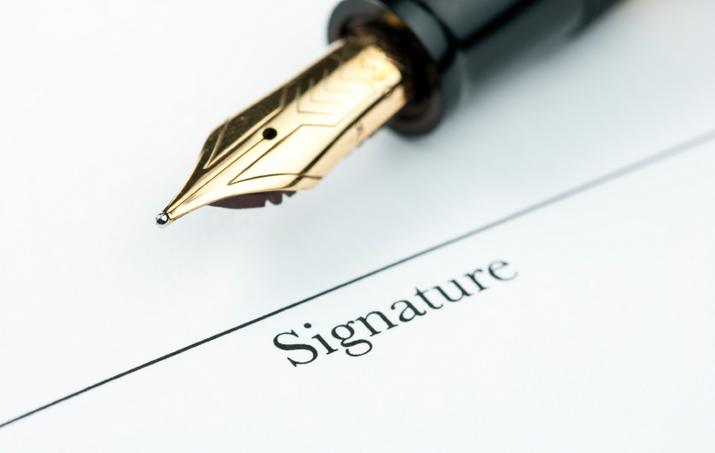 All paperwork should be signed and notarized before you come to the Clerk’s Office, but the Clerk can “verify” respondent’s signature on an Acceptance of Service. You will also need to bring two sets of copies of the documents, one for your records and one for you to serve upon the other party.
Clerk of the Superior Court
Starting Your Case
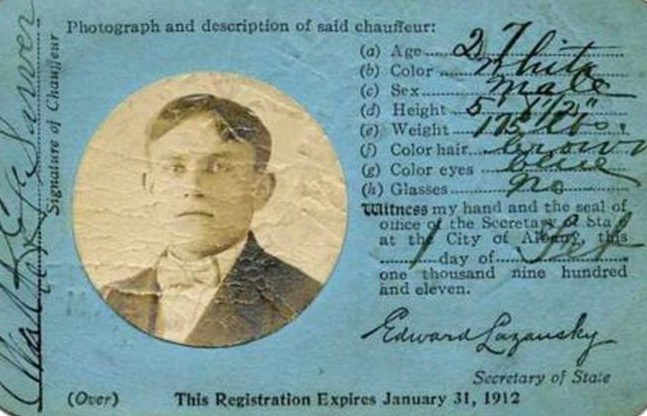 Bring your driver’s license or photo identification with you when you file your paperwork.
Clerk of the Superior Court
Starting Your Case
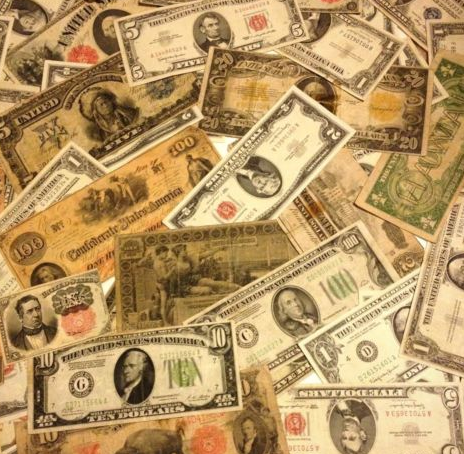 A fee is charged when you file your case. 
The person who starts the case is 
referred to as the Petitioner.
If a response or a consent decree is filed, 
the respondent’s appearance fee must also be paid.
Clerk of the Superior Court
Starting Your Case
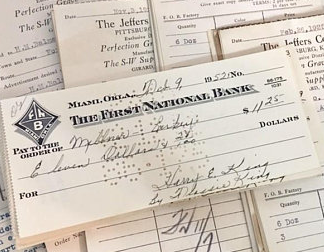 The Clerk accepts checks, money orders, most credit cards, and cash. If you need time to pay your fees, you may file for a deferral.
Clerk of the Superior Court
Important Information
The Clerks can explain the meaning of legal terms and documents used in court processes.
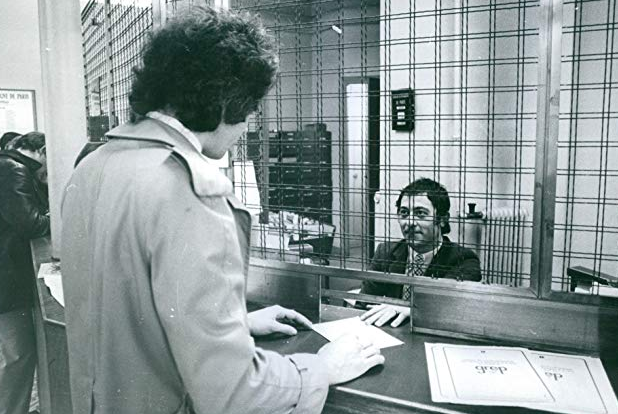 The Clerks do attempt to give you options of where you can find information.
Clerk of the Superior Court
Important Information
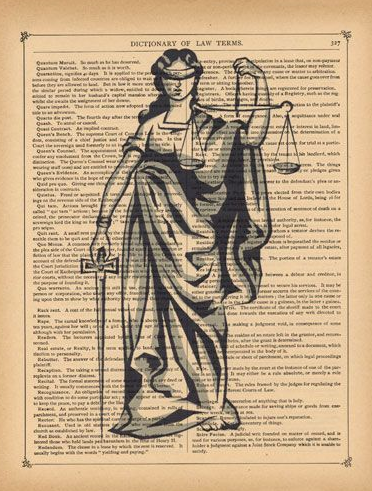 If a clerk sees something missing, they can call it to your attention. They cannot tell you how to fill out papers. They cannot give legal advice.
Clerk of the Superior Court
Important Information
You must notify the Clerk IMMEDIATELY in writing if your address changes. 
If you do not notify the Court of your new address, you may not get notices and your case may be dismissed or orders may be entered without your knowledge.  A form is available in our office and online to do so.
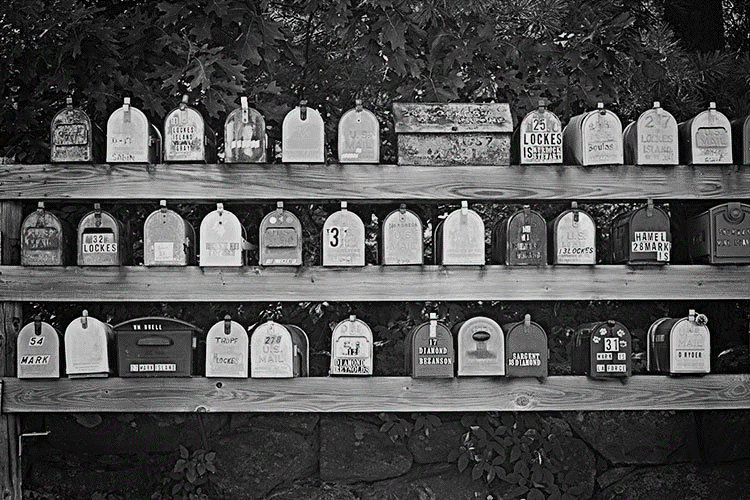 Clerk of the Superior Court
Common Concerns 
Situations that may cause a delay in your case.
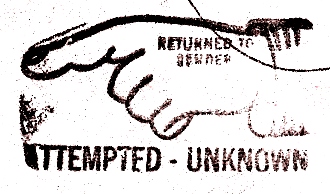 You are responsible for having the other party served. The Court does not have the other party served.
DOCUMENTS NOT SERVED
Clerk of the Superior Court
Common Concerns 
Situations that may cause a delay in your case.
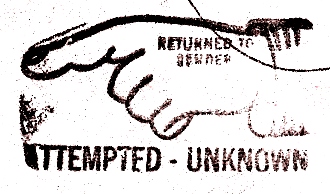 You can serve the other person through the Sheriff’s Office, a private process server, certified restricted mail, or a courier service with a receipt signed by the other party, or by a notarized acceptance of service.
DOCUMENTS NOT SERVED
Clerk of the Superior Court
Common Concerns 
Situations that may cause a delay in your case.
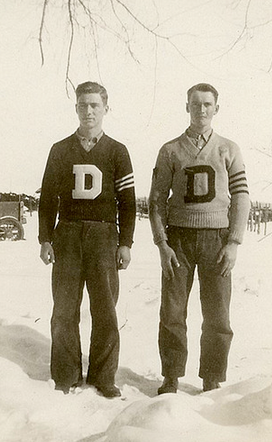 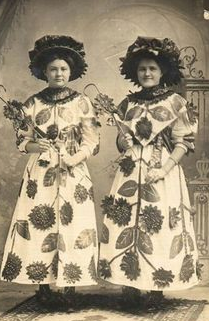 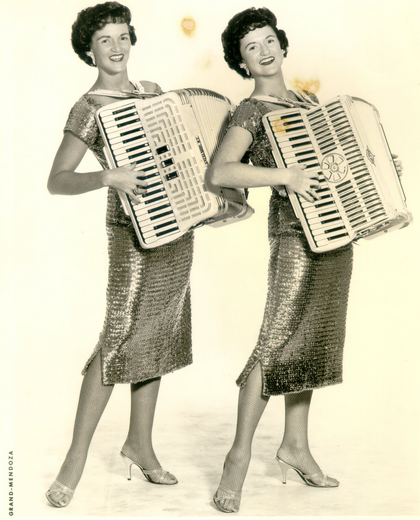 The Affidavit or Acceptance of Service does not show all the required pleadings were served or the signature is not notarized (if required).
THE WRONG PERSON IS SERVED
Clerk of the Superior Court
Common Concerns 
Situations that may cause a delay in your case.
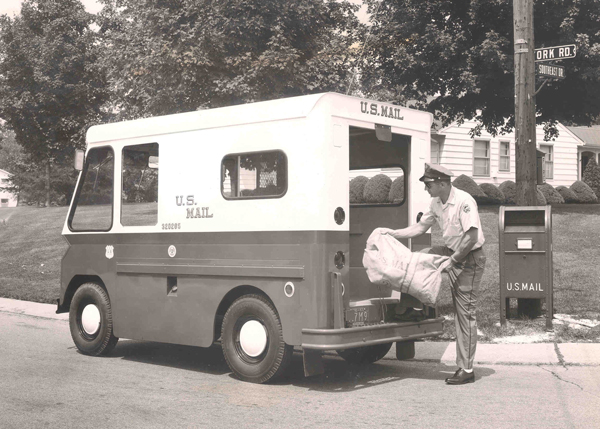 Application for Default document was not filed and/or a copy was not mailed to the other party.
DEFAULT PAPERWORK
Clerk of the Superior Court
Common Concerns 
Situations that may cause a delay in your case.
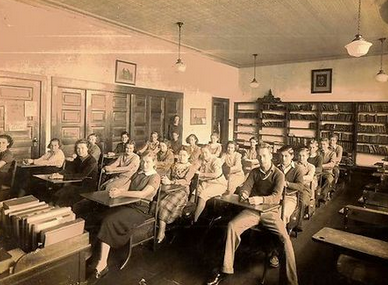 Parent Education Class was not taken by one or both parties.
PARENT
EDUCATION
Clerk of the Superior Court
Common Concerns 
Situations that may cause a delay in your case.
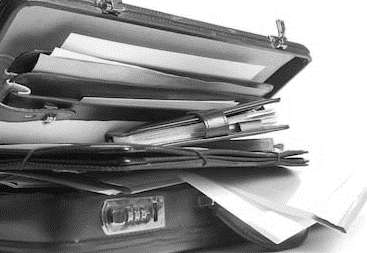 Self Addressed, Stamped Return Envelopes
Copies of Decrees
Parenting Plan or Agreement
Parent’s Worksheet
Child Support Order
Income Withholding Order
Employer Information for Income Withholding Order
Order for Name Change
MISSING DOCUMENTS
Clerk of the Superior Court
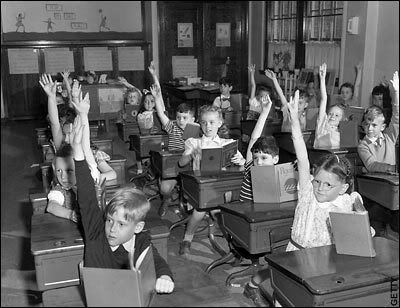 Questions?
Legal Counsel
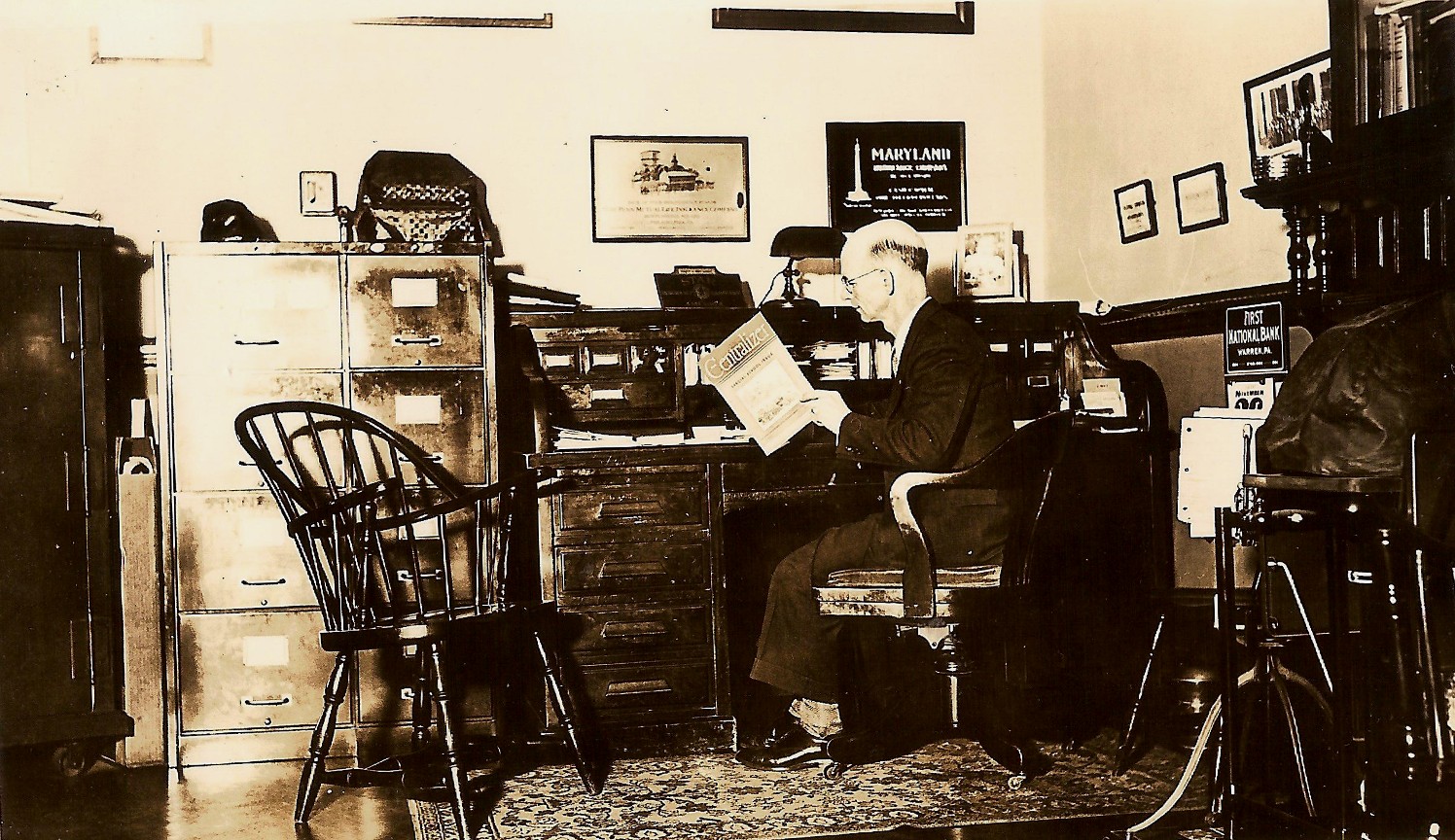 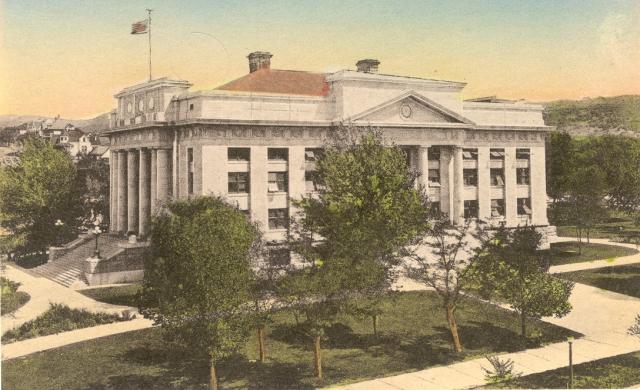 Thank You!